Особенности заданий по формированию 
естественнонаучной 
грамотности
Даруга Юлия Ивановна
учитель химии и биологии
МБОУ «Волочаевский лицей»
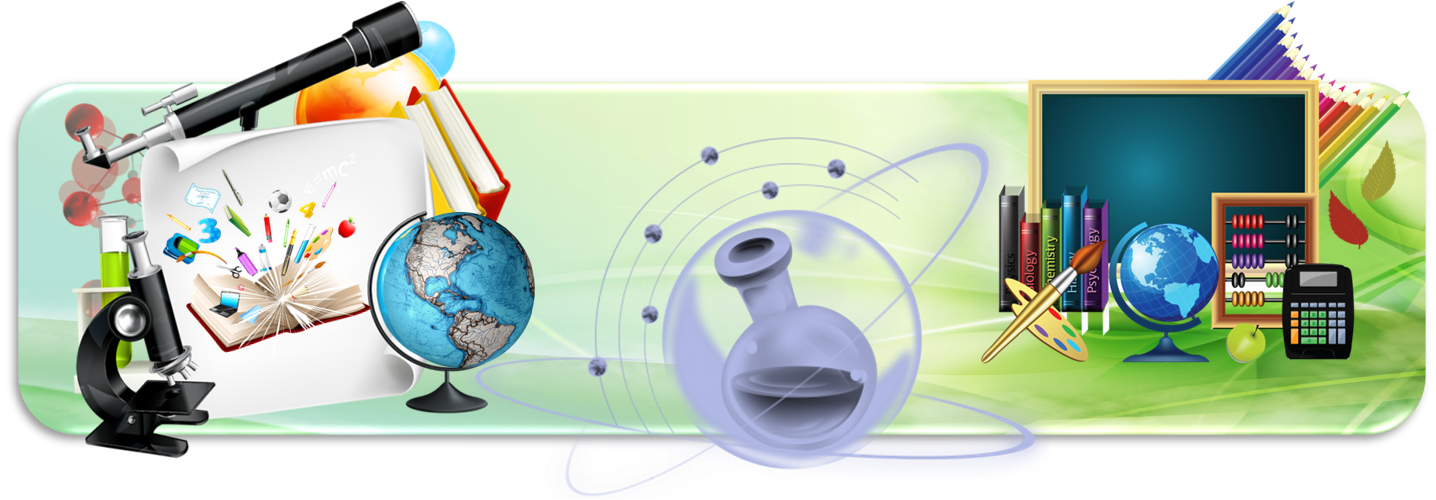 Хабаровск, 2021 г.
Противоречия в исследованиях
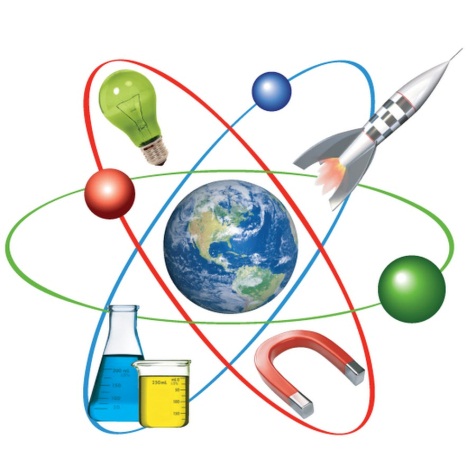 международные сравнительные исследования (TIMSS) в области образования подтверждают, что российские учащиеся сильны в области предметных знаний, но у них возникают трудности в применении предметных знаний в ситуациях, приближенных к жизненным реальностям (PISA)
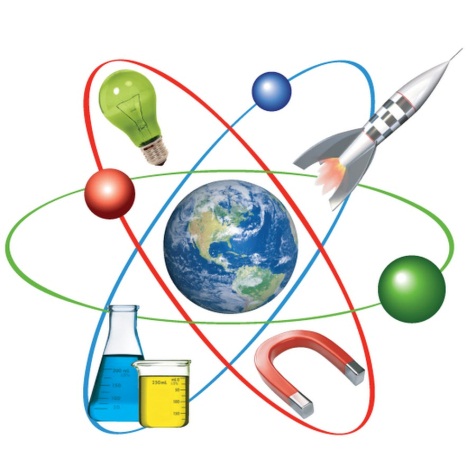 Причины трудностей
Задания PISA – нетипичны, т.е. их решение сложно однозначно описать и получить доступ к заученному алгоритму.
Ограниченное количество практико-ориентированных и компетентностных заданий представлено в УМК естественнонаучных предметов и измерительных материалах Государственной итоговой аттестации.
Недостаточная подготовка учителей в области формирования функциональной грамотности, а также отсутствие необходимых учебно-методических материалов
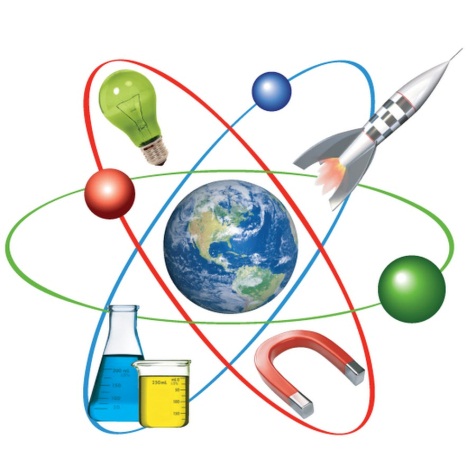 задача
Разработать инструментарий и технологии, которые будут способствовать формированию и оценке способности применять полученные в процессе обучения знания для решения различных учебных и практических задач – формированию функциональной грамотности.
функциональная 
грамотность
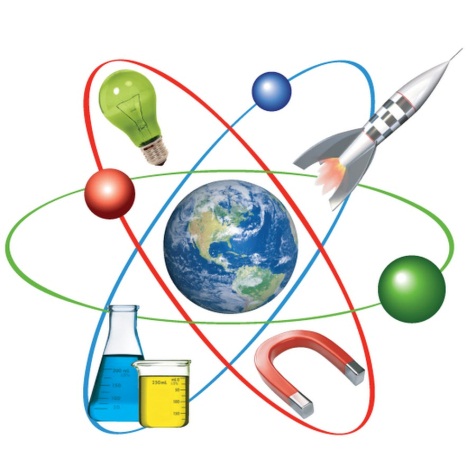 это способность человека использовать приобретаемые в течение жизни знания для решения широкого диапазона жизненных задач в различных сферах человеческой деятельности, общения и социальных отношений.
Составляющие функциональной грамотности
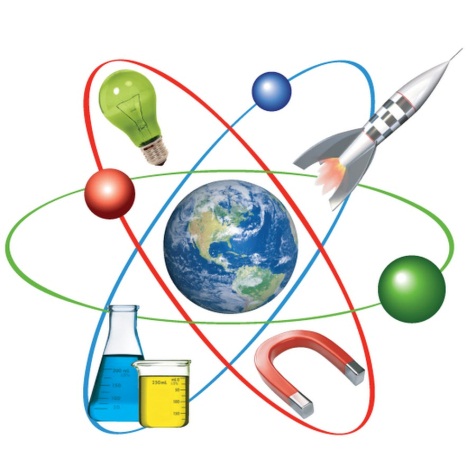 Математическая грамотность
Читательская грамотность
Естественнонаучная грамотность
Финансовая грамотность
Глобальные компетенции
Креативное мышление
Естественнонаучная 
грамотность
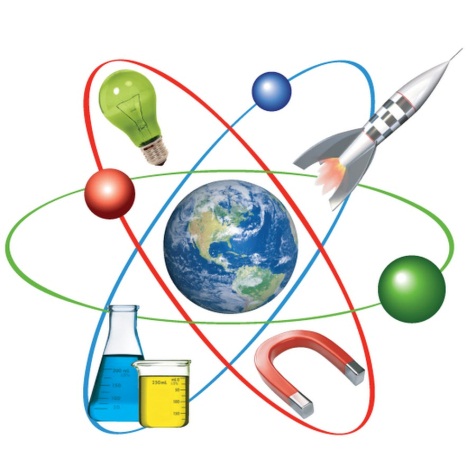 это способность человека занимать активную гражданскую позицию по общественно значимым вопросам, связанным с естественными науками, и его готовность интересоваться естественнонаучными идеями
(определение используемое в PISA)
Требования к заданиям по формированию ЕНГ
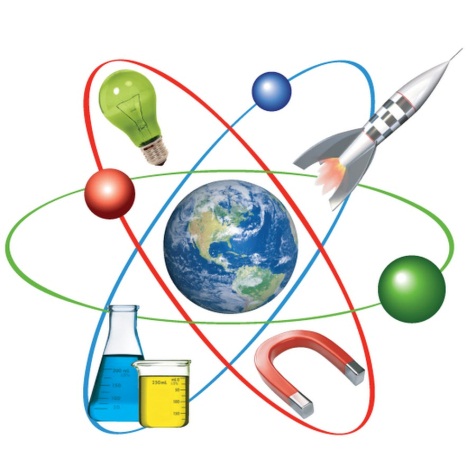 описание реальной ситуации, представленное, как правило, в проблемном ключе
 ряд вопросов-заданий, связанных с этой ситуацией
параметры заданий по формированию ЕНГ
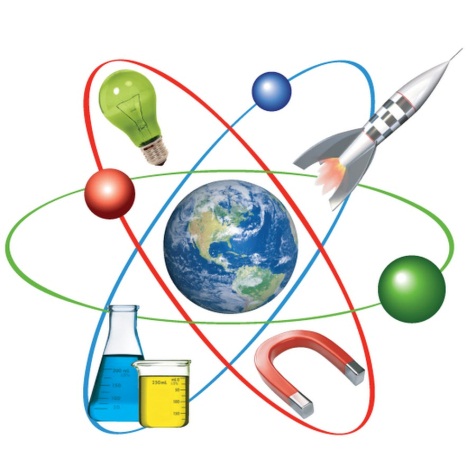 компетентность, на оценивание   которой направлено задание;
 тип естественнонаучного знания, затрагиваемый в задании;
 контекст;
 познавательный уровень (или степень трудности) задания.
Компетентности естественнонаучно грамотного человека
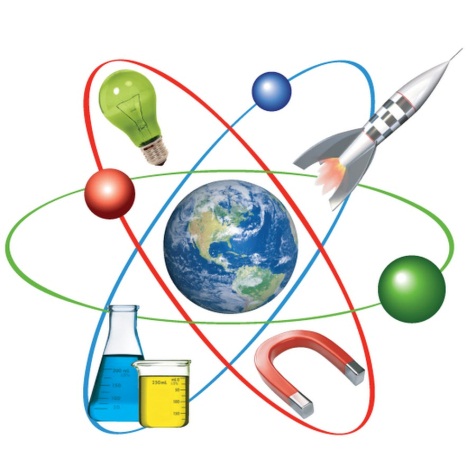 научно объяснять явления;
 понимать основные особенности естественнонаучного исследования;
 интерпретировать данные и использовать научные доказательства для получения выводов
тип естественнонаучного знания
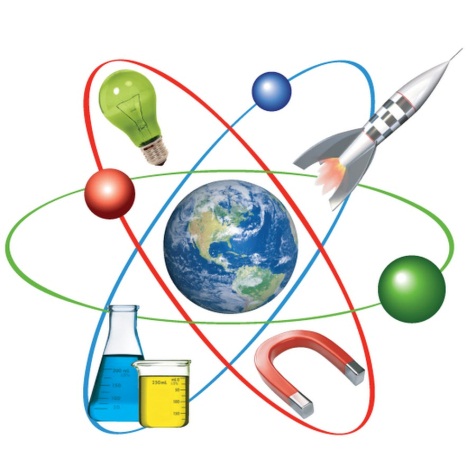 содержательное;
 процедурное
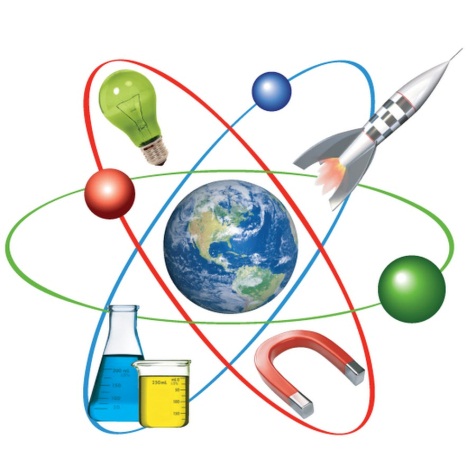 контекст
здоровье;
 природные ресурсы;
 окружающая среда;
 опасности и риски;
 связь науки и технологий.
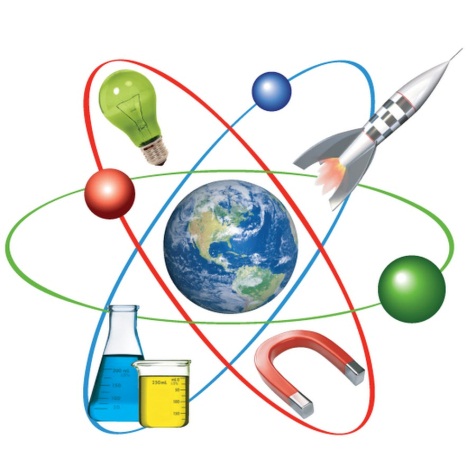 Уровень задания
личностный;
 местный/национальный;
 глобальный.
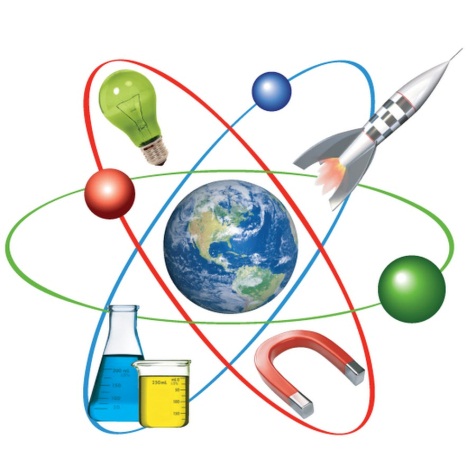 познавательный уровень
(уровень сложности)
низкий;
 средний;
 высокий.
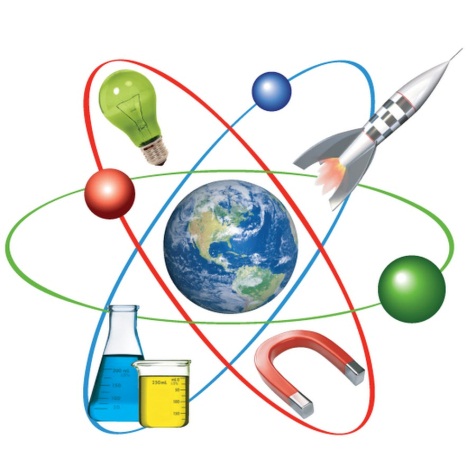 Типы заданий
выбор всех правильных ответов;
 задания на сопоставление;
 задания на исключение неправильных утверждений;
 задания открытого типа.
Глобальные компетенции
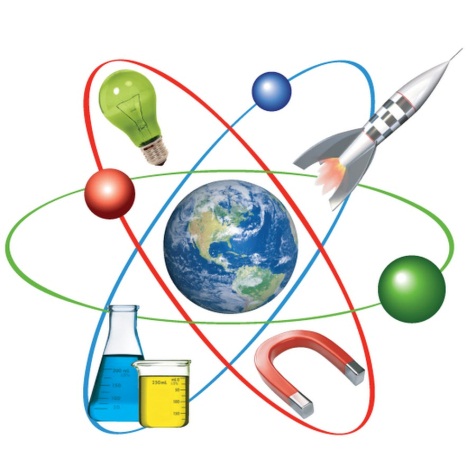 это способность
- критически рассматривать с различных точек зрения проблемы глобального характера и межкультурного взаимодействия;
Глобальные компетенции
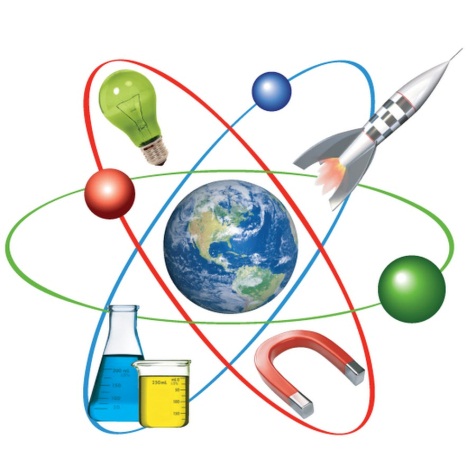 - осознавать, как культурные, религиозные, политические, расовые и иные различия влияют на восприятие, суждения и взгляды людей;
Глобальные компетенции
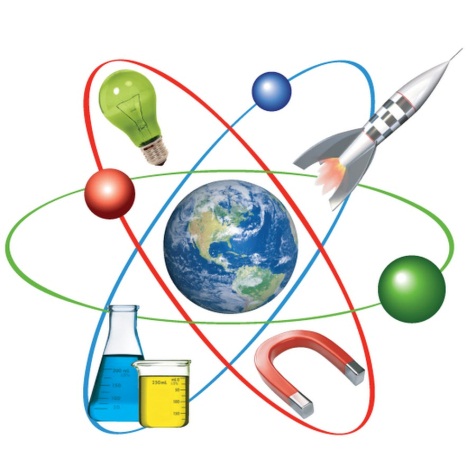 - вступать в открытое, уважительное и эффективное
взаимодействие с другими людьми на основе разделяемого всеми уважения к человеческому достоинству.
Глобальные компетенции
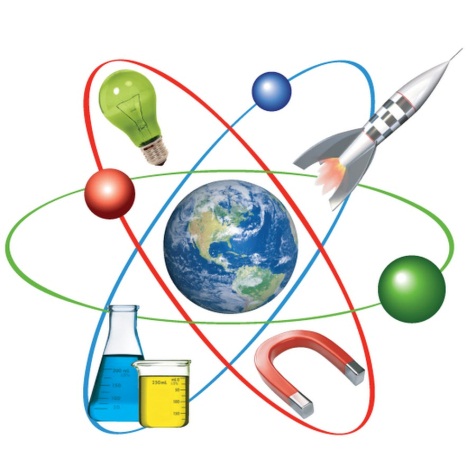 включают способность эффективно действовать индивидуально или в группе в различных ситуациях. 
Оцениваются также заинтересованность и осведомленность о глобальных тенденциях развития, управление поведением, открытость к новому, эмоциональное восприятие нового.
Креативное мышление
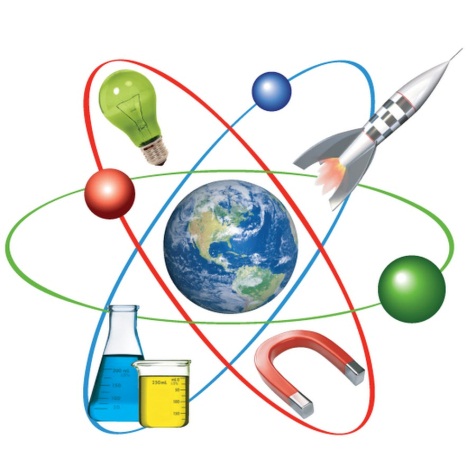 способность продуктивно участвовать в процессе выработки, оценки и совершенствования идей, направленных на получение инновационных и эффективных решений, и/или нового знания, и/или эффектного выражение воображения.